Diffraction grating
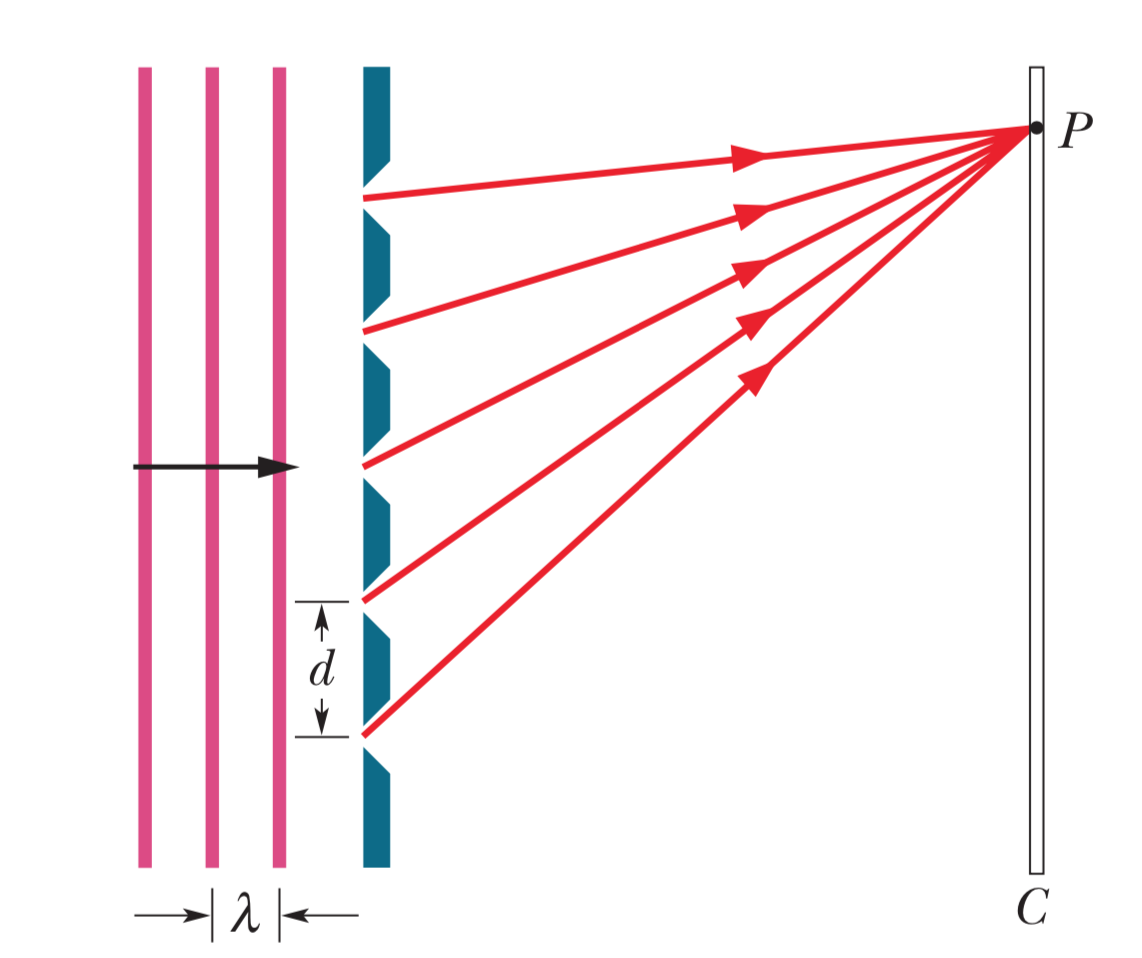 Intensity plot from diffraction grating
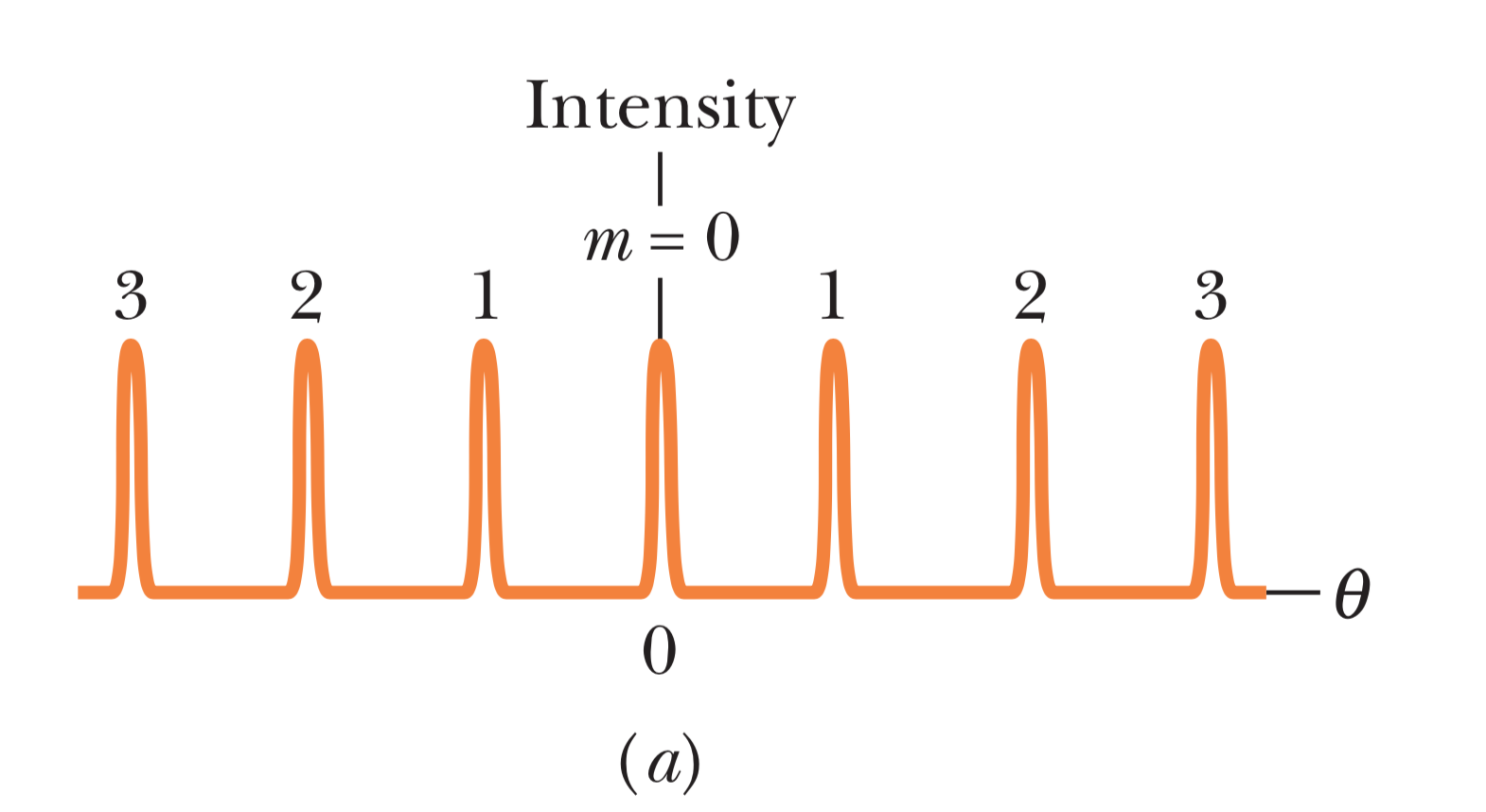 Bright fringes seen on screen from diffraction grating
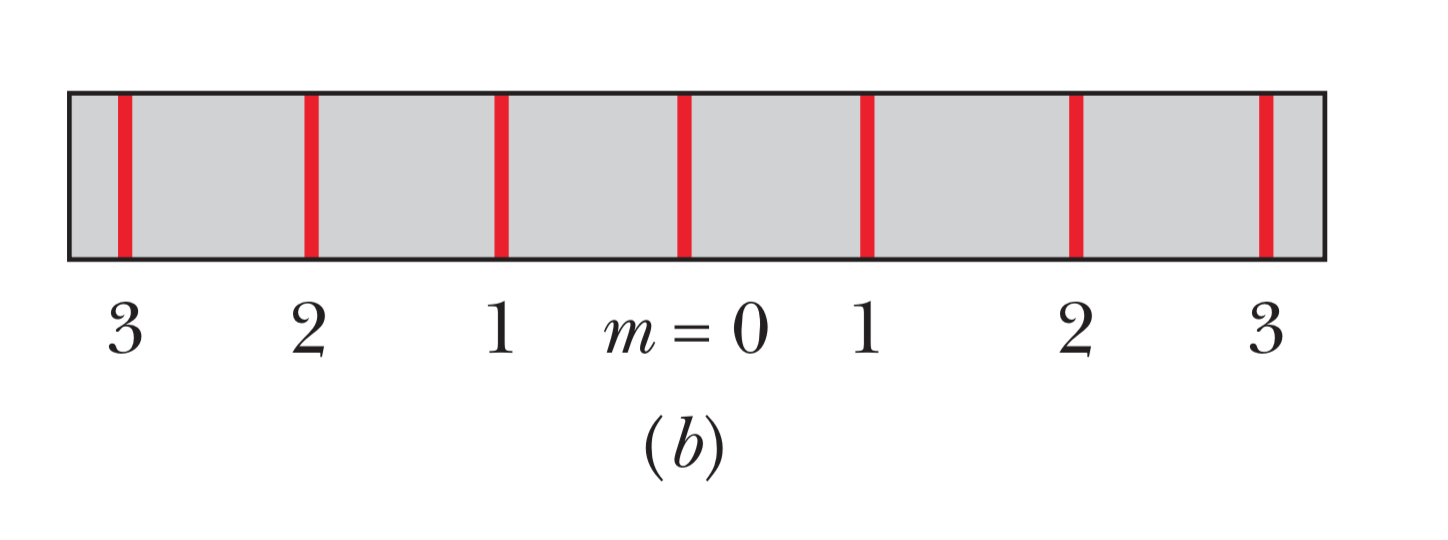 Assumption of screen being far away (parallel rays)
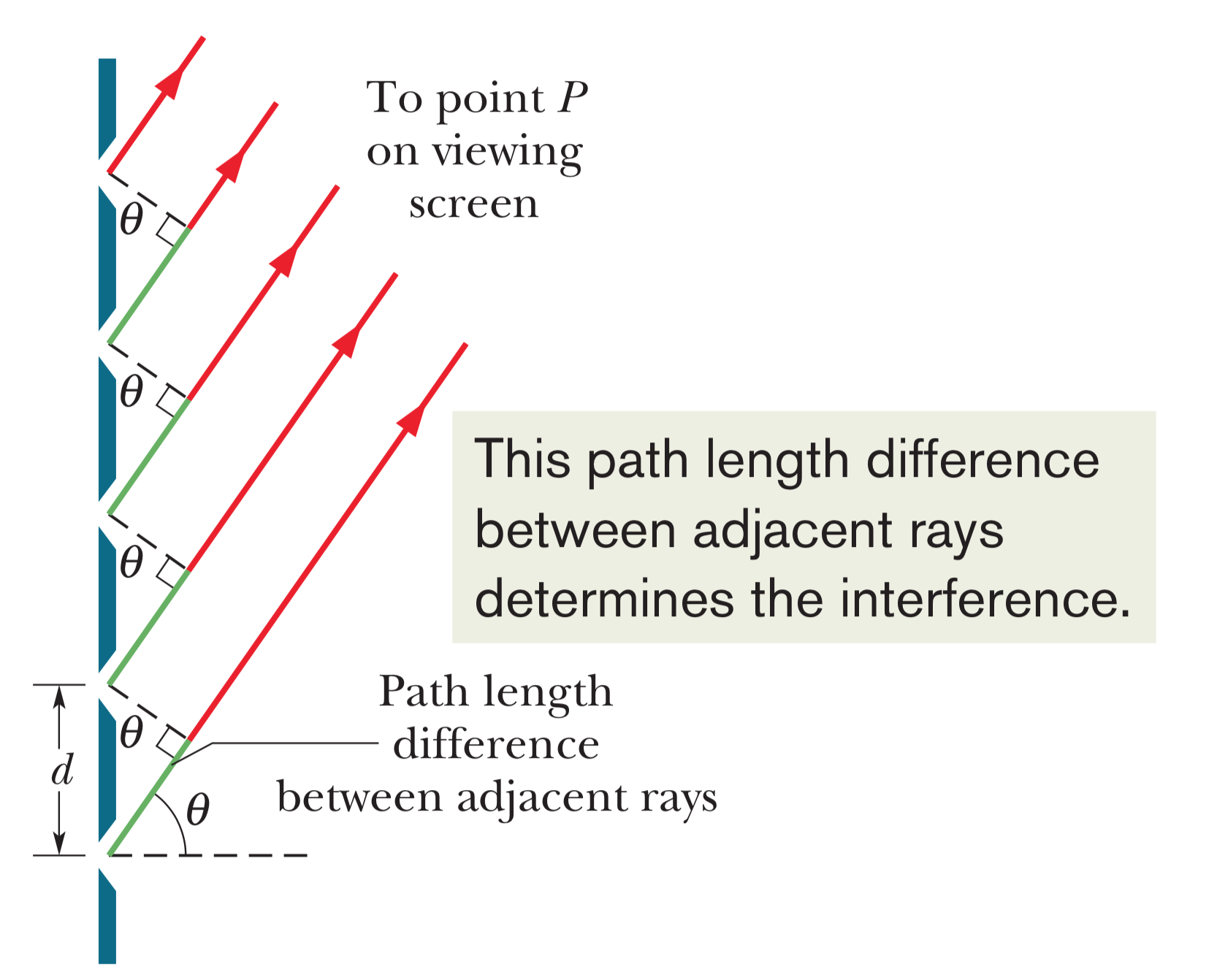 Half-width of lines and resolvability
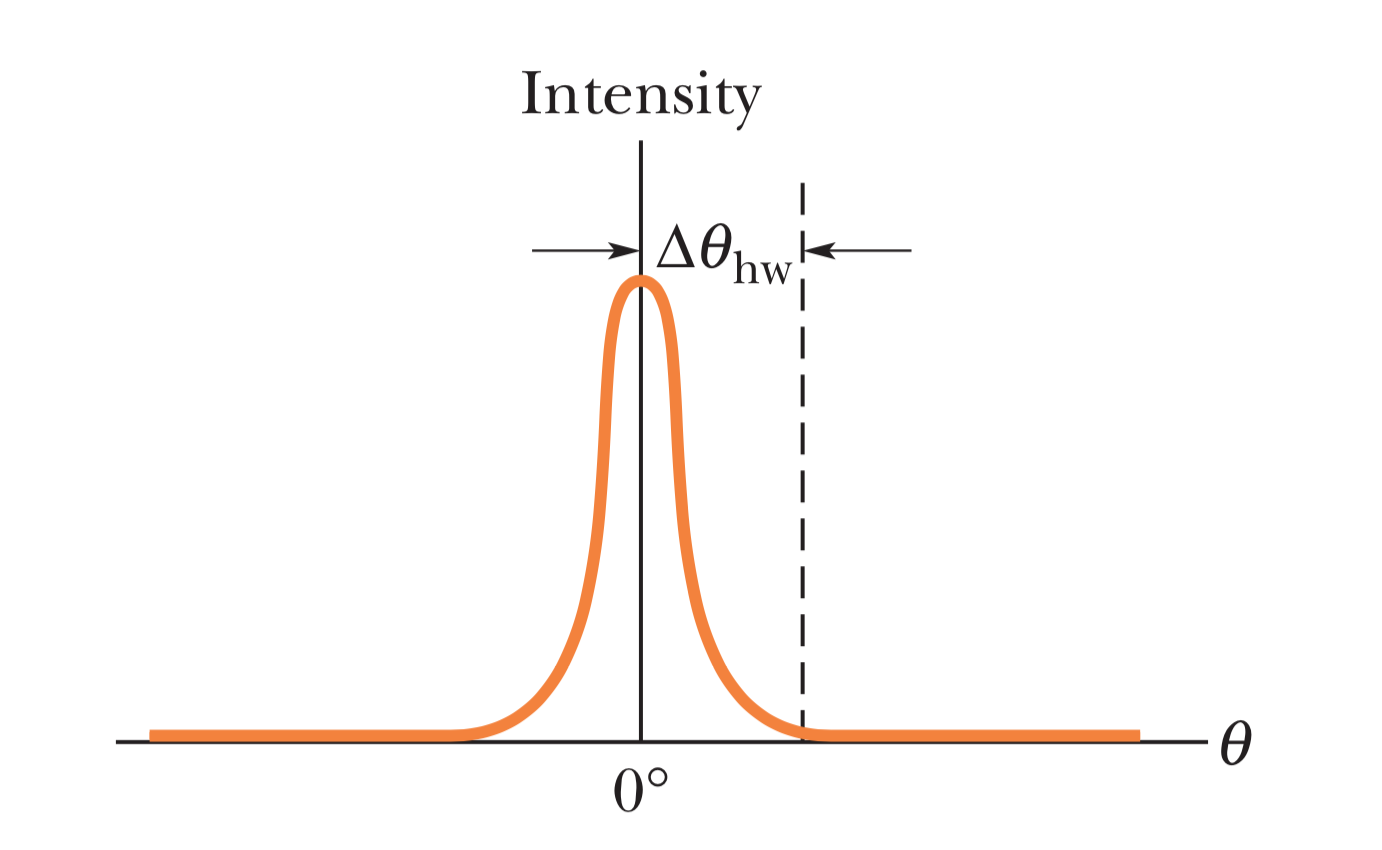 Locating minima for diffraction grating
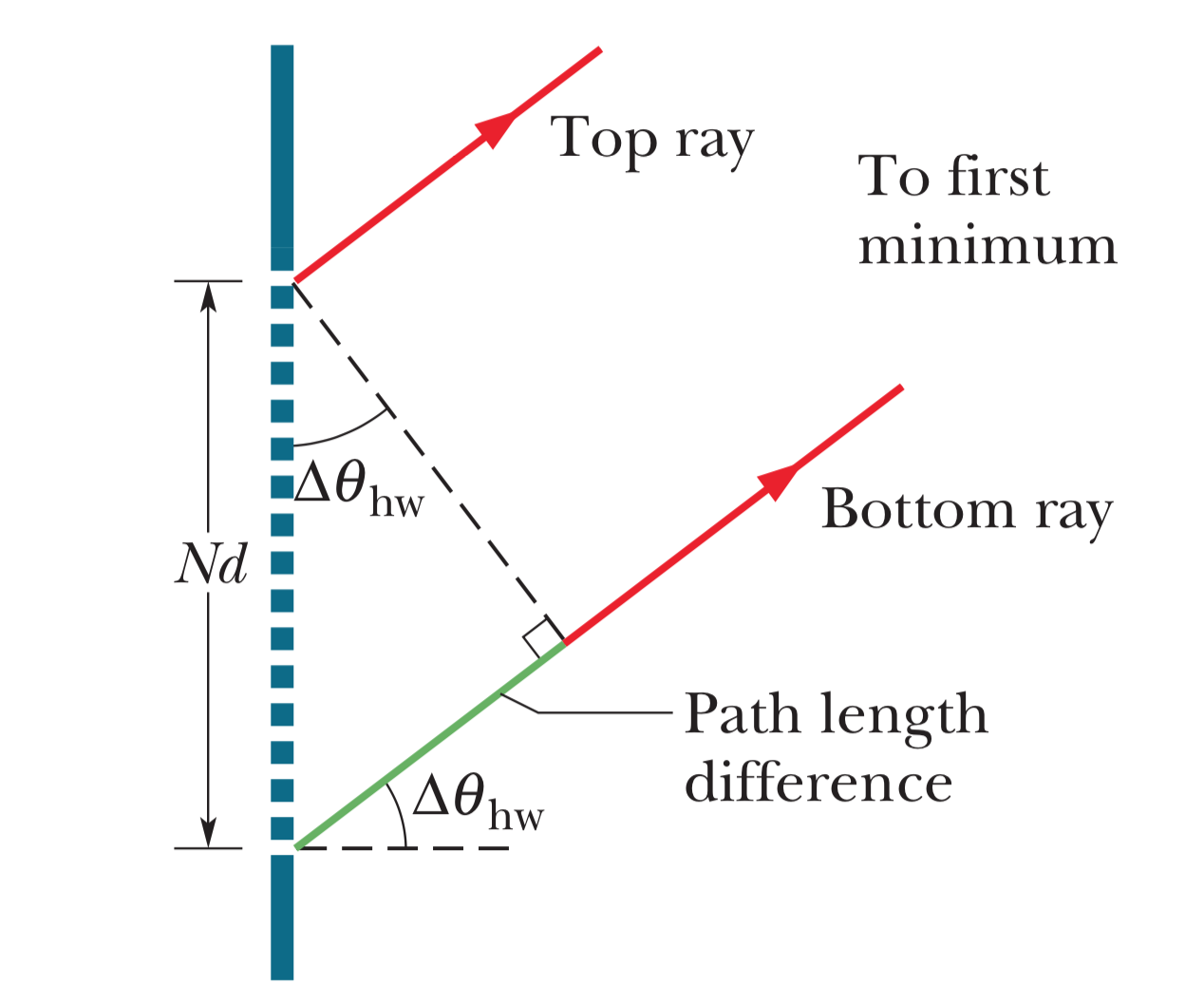 Resolving power of diffraction grating
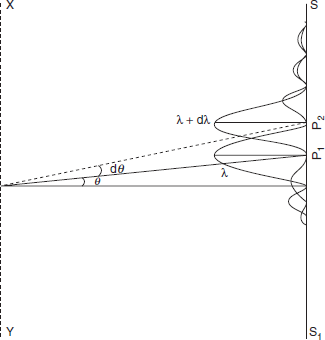 Question
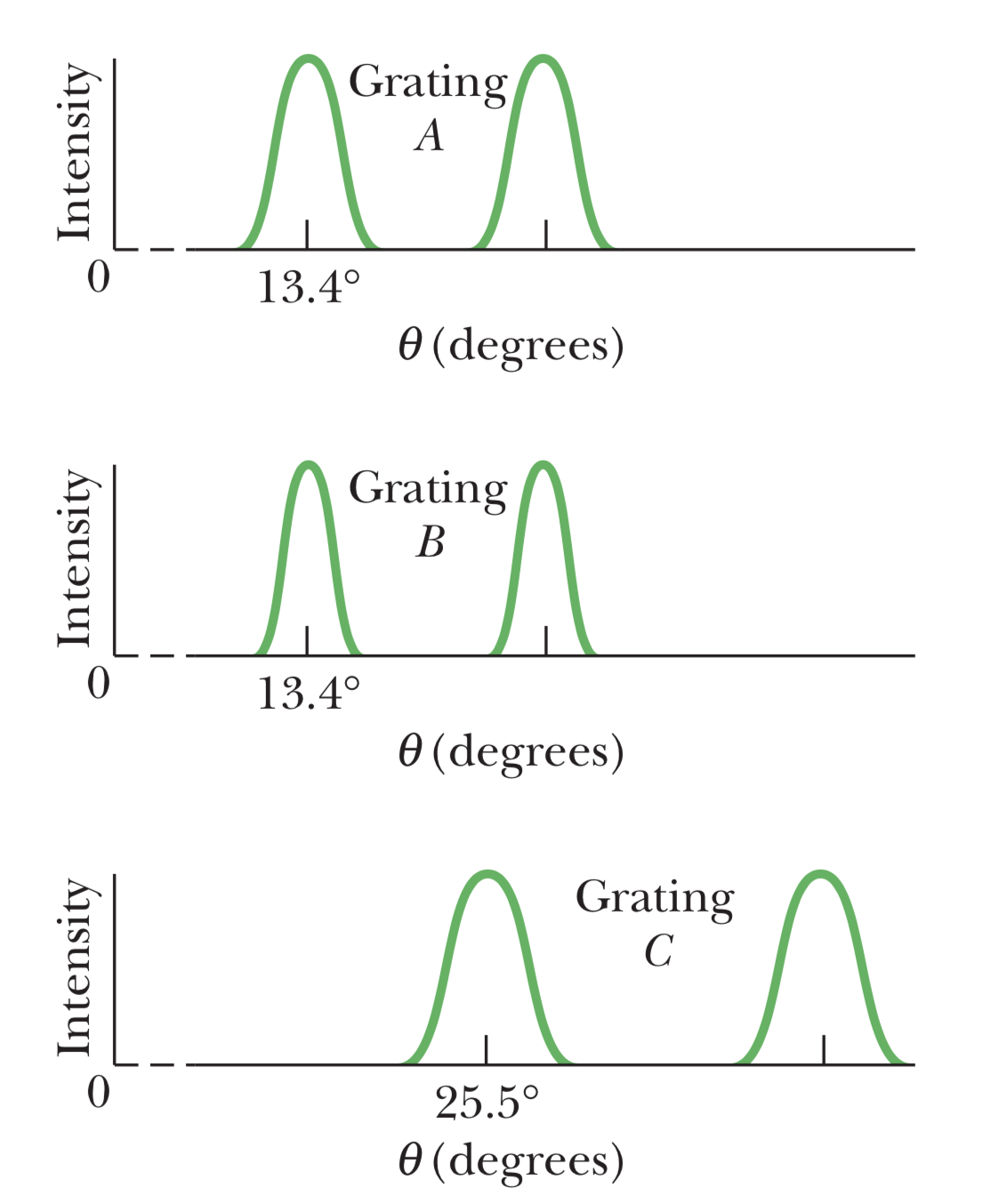